Expanded Public Works ProgrammeEPWP 4th  SummitCommissions Discussions Template
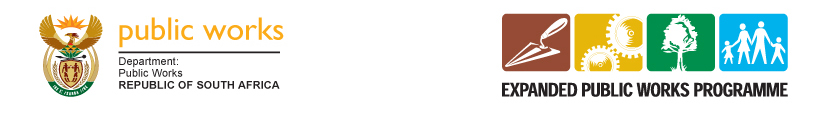 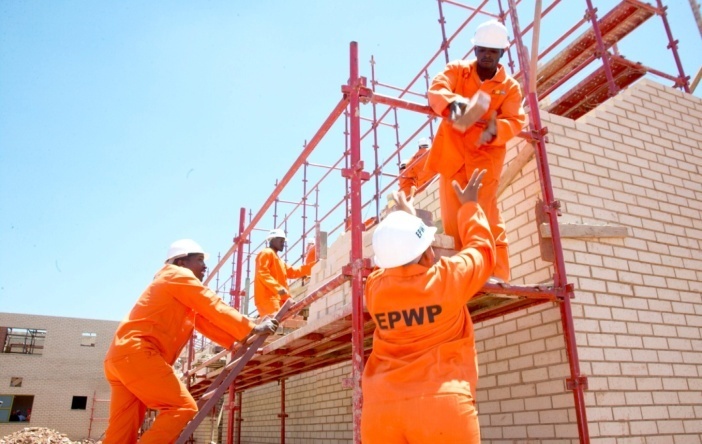 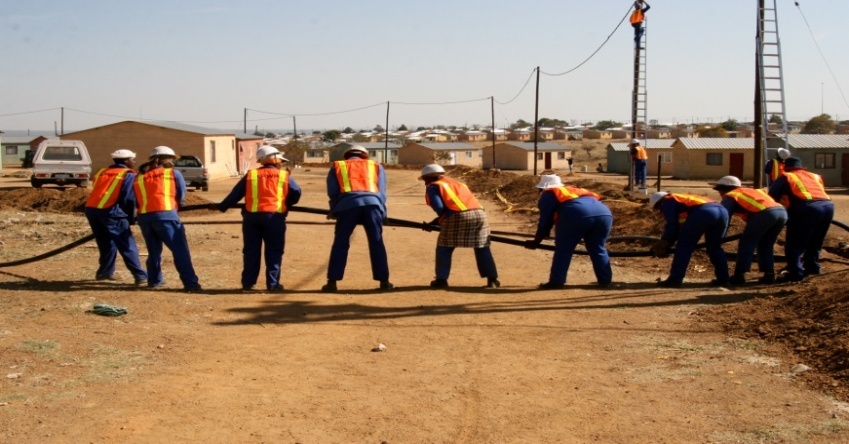 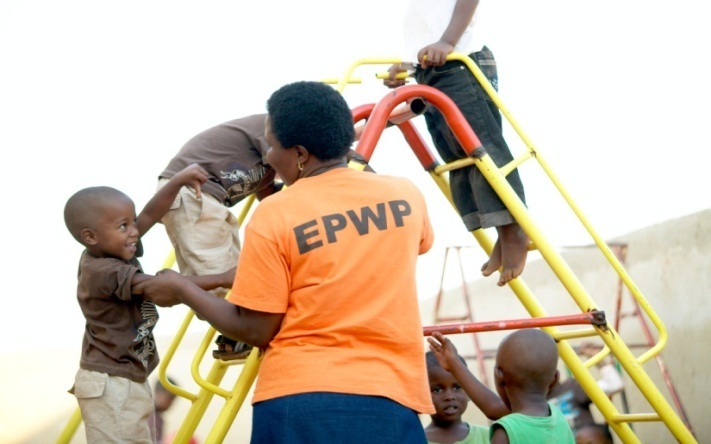 1
Commission 01: EPWP Institutional Arrangements
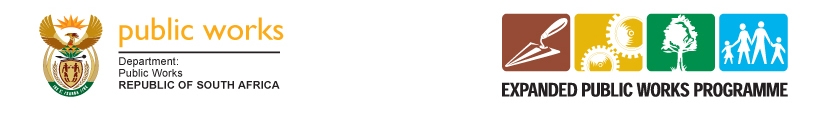 2
[Speaker Notes: In setting the scene the facilitator should cover:
Current institutional arrangement in EPWP,
SWOT analysis of the existing institutional arrangement,]
Commission 01: EPWP Institutional Arrangements
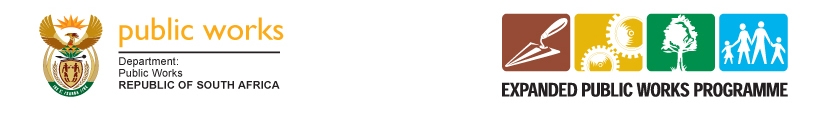 3
[Speaker Notes: In setting the scene the facilitator should cover:
Current institutional arrangement in EPWP,
SWOT analysis of the existing institutional arrangement,]
Commission 01: EPWP Institutional Arrangements
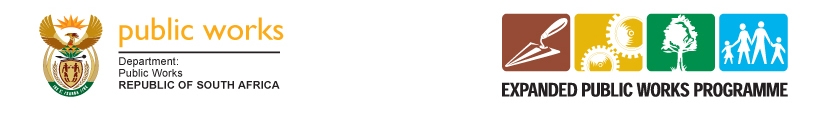 4
[Speaker Notes: In setting the scene the facilitator should cover:
Current institutional arrangement in EPWP,
SWOT analysis of the existing institutional arrangement,]
Cont’d..commission 01: EPWP Institutional Arrangements
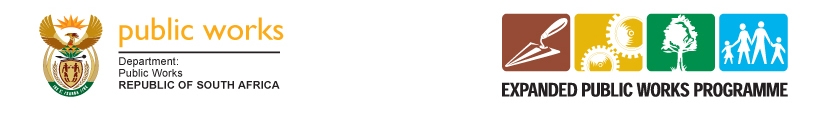 5
[Speaker Notes: In setting the scene the facilitator should cover:
Current institutional arrangement in EPWP,
SWOT analysis of the existing institutional arrangement,]
Cont’d..commission 01: EPWP Institutional Arrangements
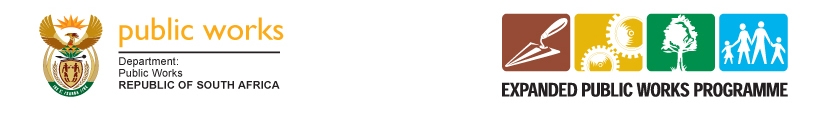 6
[Speaker Notes: In setting the scene the facilitator should cover:
Current institutional arrangement in EPWP,
SWOT analysis of the existing institutional arrangement,]
Cont’d..commission 01: EPWP Institutional Arrangements
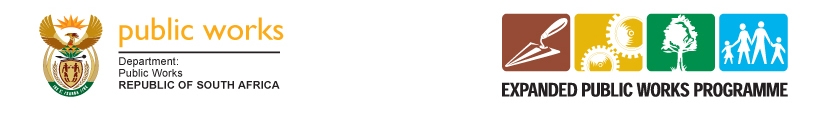 7
[Speaker Notes: In setting the scene the facilitator should cover:
Current institutional arrangement in EPWP,
SWOT analysis of the existing institutional arrangement,]